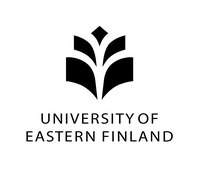 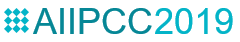 Outlier Detection: How to Threshold Outlier Scores?
Jiawei Yang
Susanto Rahardja 
Pasi Fränti
20.12.2019
Data with outliers
Data object
Outlier
Outlier detection steps
1000
60
17
1
1500
2
Scoring:
6
18
18
3
8
16
500
300
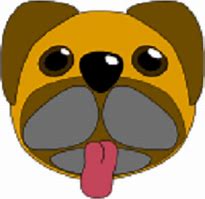 1, 2, 3, 6, 8, 16, 17, 18, 18, 60, 300, 500, 1000, 1500
Thresholding:
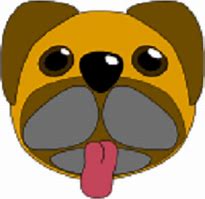 Thresholding techniques
Based on literature 6/2016 – 6/2018
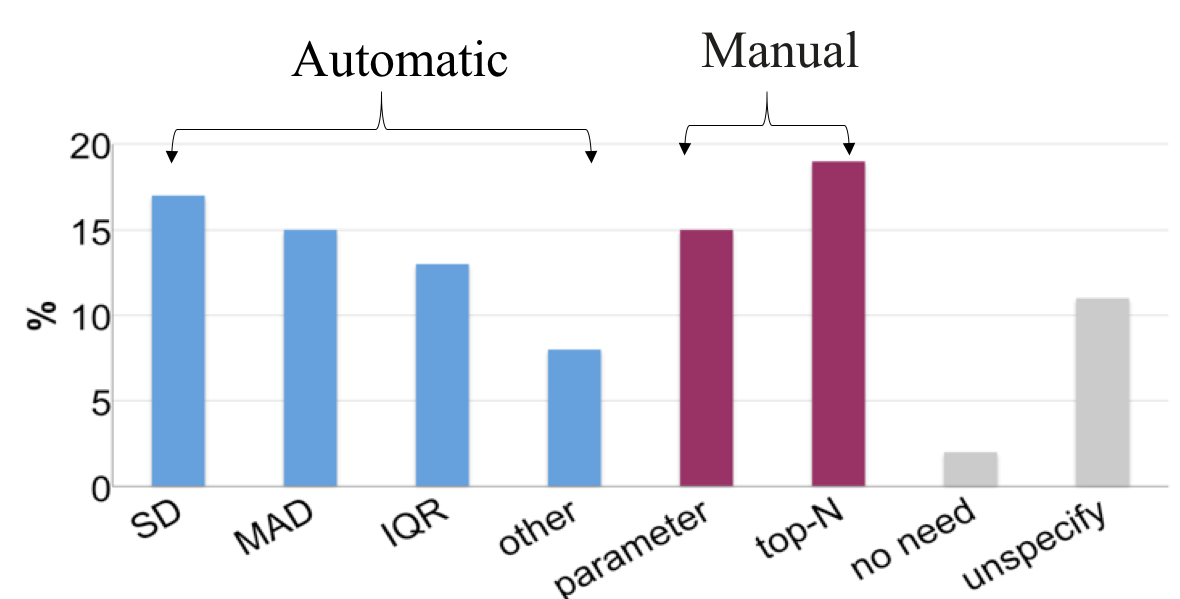 statistics
Equations
SD:
MAD:
IQR:
Statistics are biased
Reason: presence of the outliers
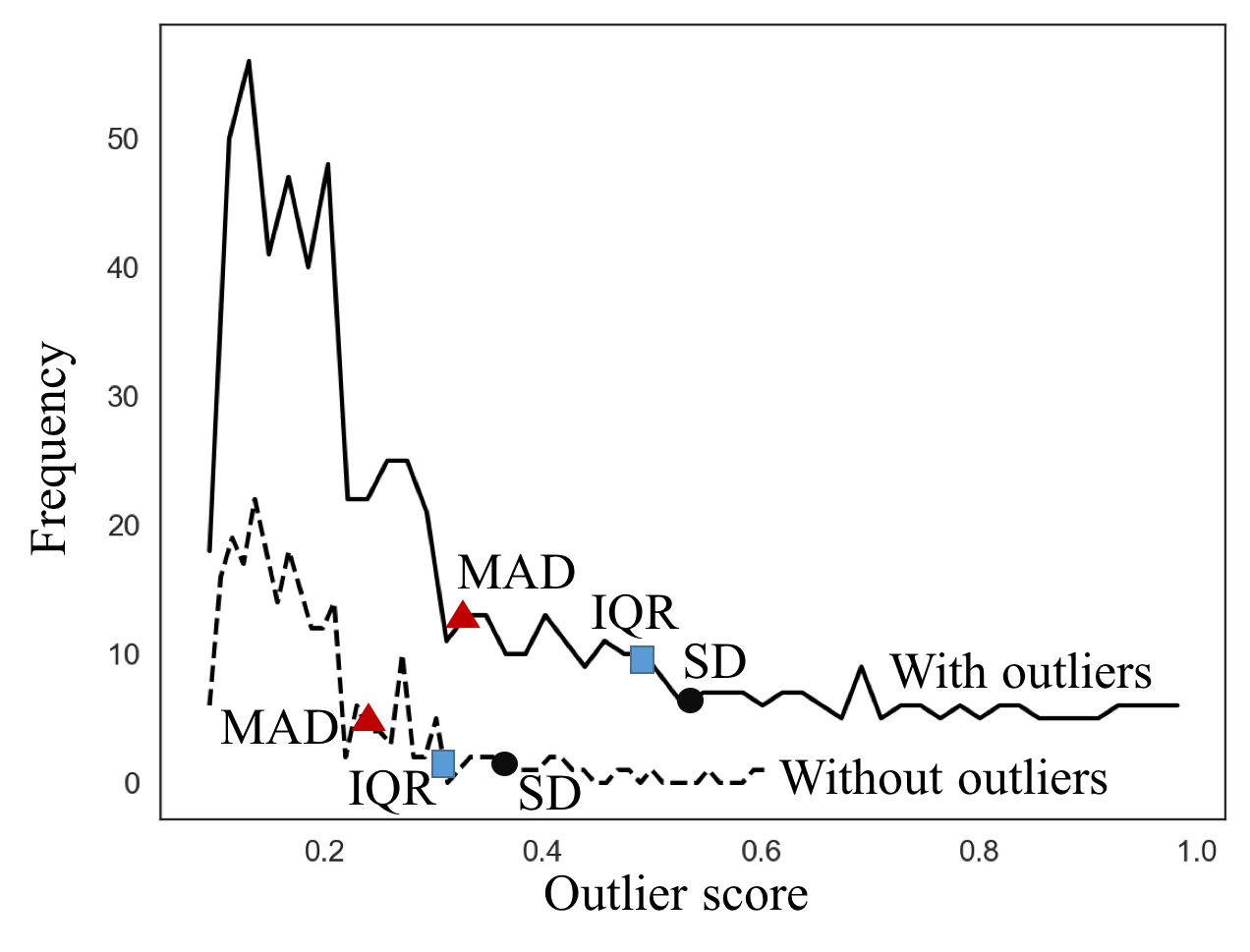 Performance of biases statistics
Expected
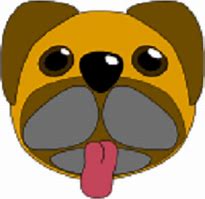 1, 2, 3, 6, 8, 16, 17, 18, 18, 60, 300, 500, 1000, 1500
IQR
SD
MAD
Two-stage Thresholding (2T)
2T Algorithm
Select initial threshold T=(SD, MAD or IQR);
REPEAT
 Remove biggest outlier scores
 Re-calculate T=(SD, MAD, IQR)
UNTIL Stop condition
RETURN T
Performance of 2T
Expected
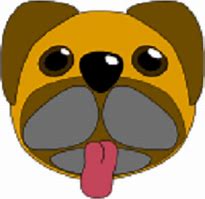 1, 2, 3, 6, 8, 16, 17, 18, 18, 60, 300, 500, 1000, 1500
SD
MAD
IQR
If first stage fails,
2T will fail!
Experiments
Datasets
Campos et al: “On the evaluation of unsupervised outlier detection: measures, datasets, and an empirical study”, 
Data Mining and Knowledge Discovery, 2016.
Outlier detectors
KNN
MOD
x
x
D=|x-y3|
y3
y1
D=|x-x5|
y2
MOD
Ramaswamy et al. ”Efficient algorithms for mining outliers from large data sets”. ACM SIGMOD Record, 2000.
Yang et al. ”Mean-shift outlier detection”,
FSDM 2018.
Results with KNN detector
F1-score
Results with MOD detector
F1-score
The amount of detected outliers 
MOD detector
Time (s) 
MOD detector
Conclusions
Why to use:
 Simple but effective!
How it performs:
 Improve existing thresholding!
Usefulness:
 Almost no extra coding needed!
Thank you!
Outlier detection steps
1000
60
17
1
1500
2
Scoring:
6
18
18
3
8
16
500
300
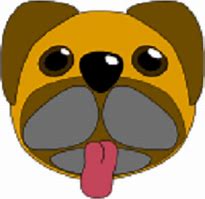 1, 2, 3, 6, 8, 16, 17, 18, 18, 60, 300, 500, 1000, 1500
Thresholding:
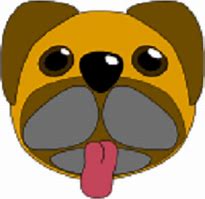